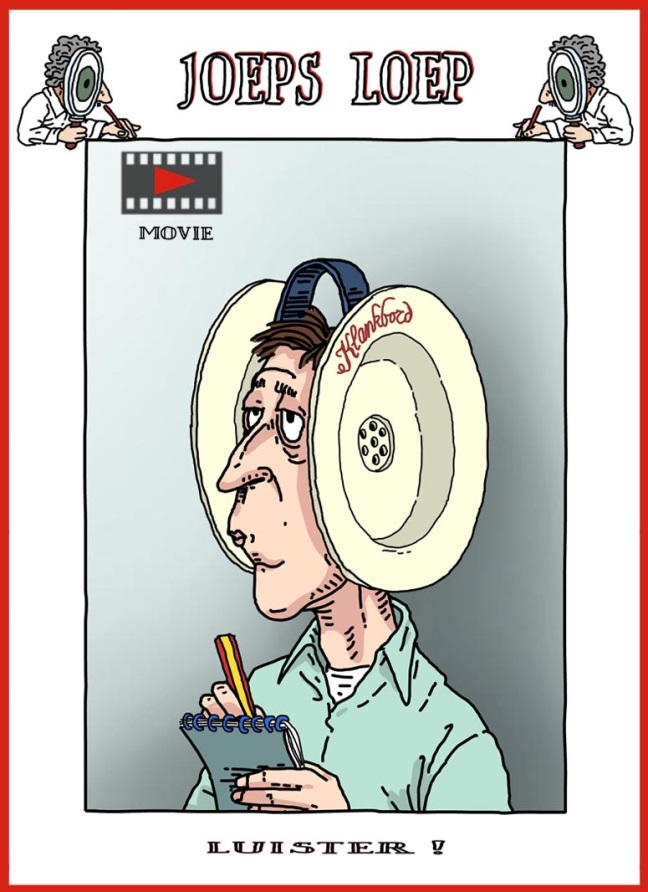 KLANKBORD WARANDE
De gedachte achter de naamkeuze
Oppikken signalen bewoners
 Versterken  bewonersgeluid      richting vb&t
Dus een klankbord in de oorspronkelijke/letterlijke betekenis van het woord
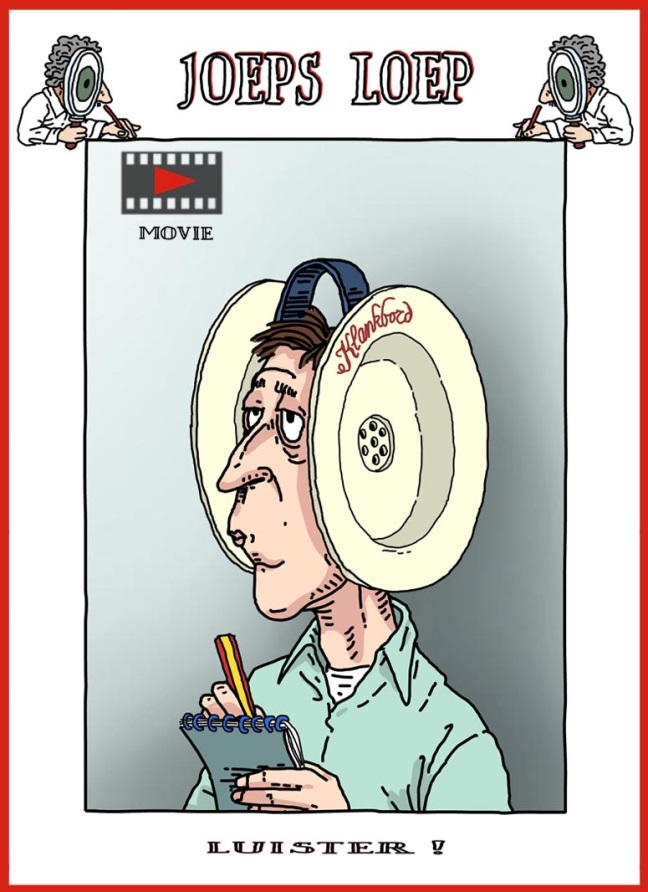 OPGEVANGEN SIGNALEN
?
Representatief ?
Draagvlak?
Peilen  meer meningen gewenst
Behoefte aan terugkoppeling
Eenmansbewonerscommissie
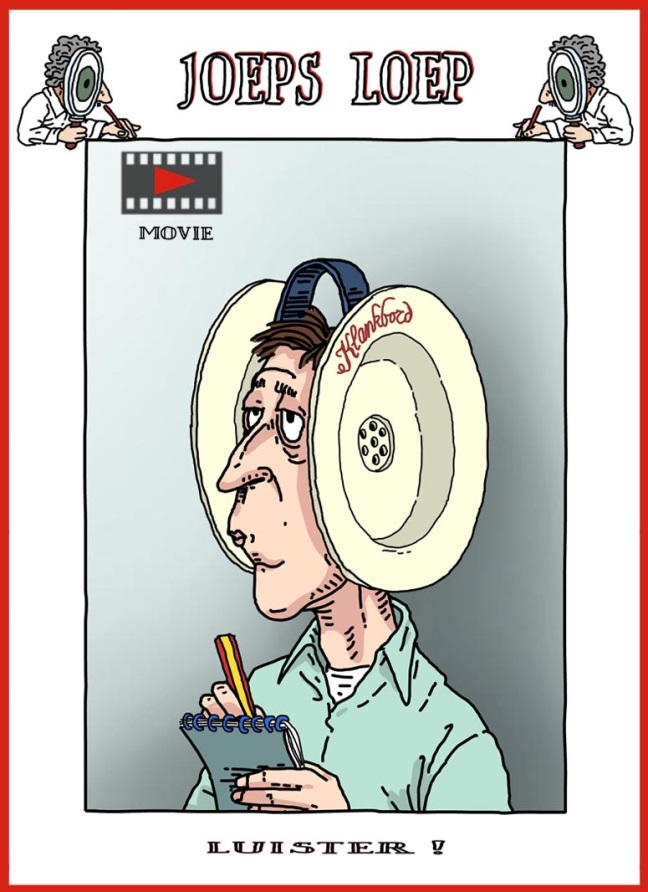 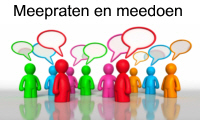 1. Signalen
3. Externe actie
Bewonersbestand Warande
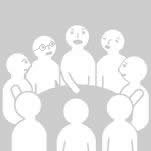 2. Interne toetsing
Bewonersraad
Klankbord Warande
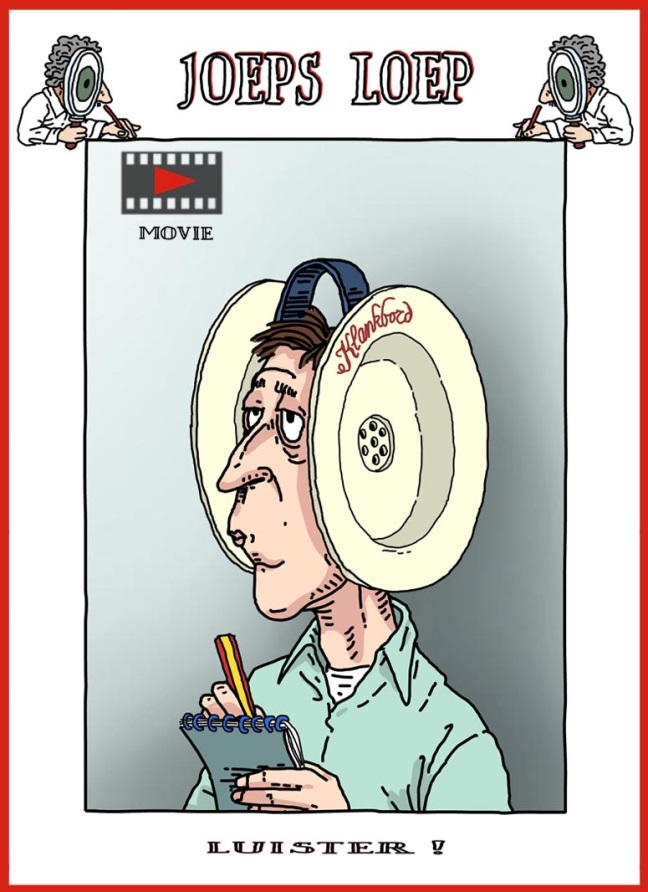 1. Idee
3. Externe actie
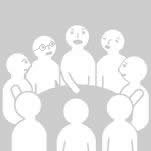 2. Interne toetsing
Bewonersraad
Klankbord Warande
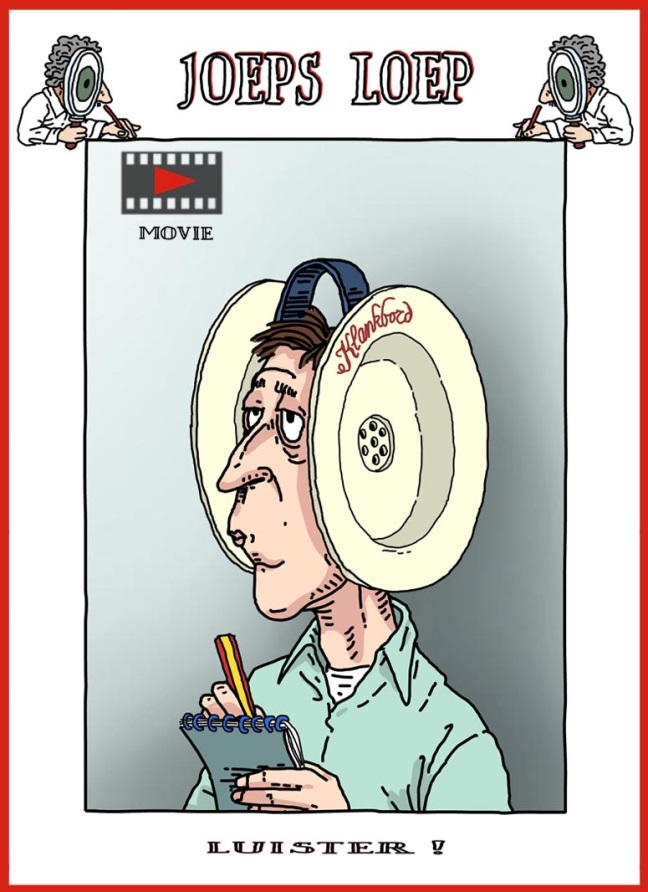 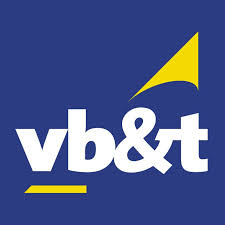 1. Voornemen beleidswijziging
3. Overleg
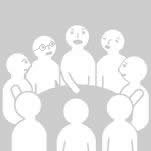 2. Consultatie achterban
Bewonersraad
Klankbord Warande
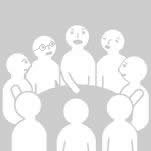 Minimale tijdsimpact
 Meedenken en meebeslissen
 Het “doen” is aan de bewonerscommissie
 Consultatie per e-mail
 Roulatie evt. tegenvoorstellen
 Bij uitzondering vergadering
 Meerderheid beslist
 Regels naar behoefte
Minimaal 7 huurders
 Meer leden= beter
 Geen verkiezingen
 Nederlandstalig
 Bereikbaar per e-mail
 Geen formele status